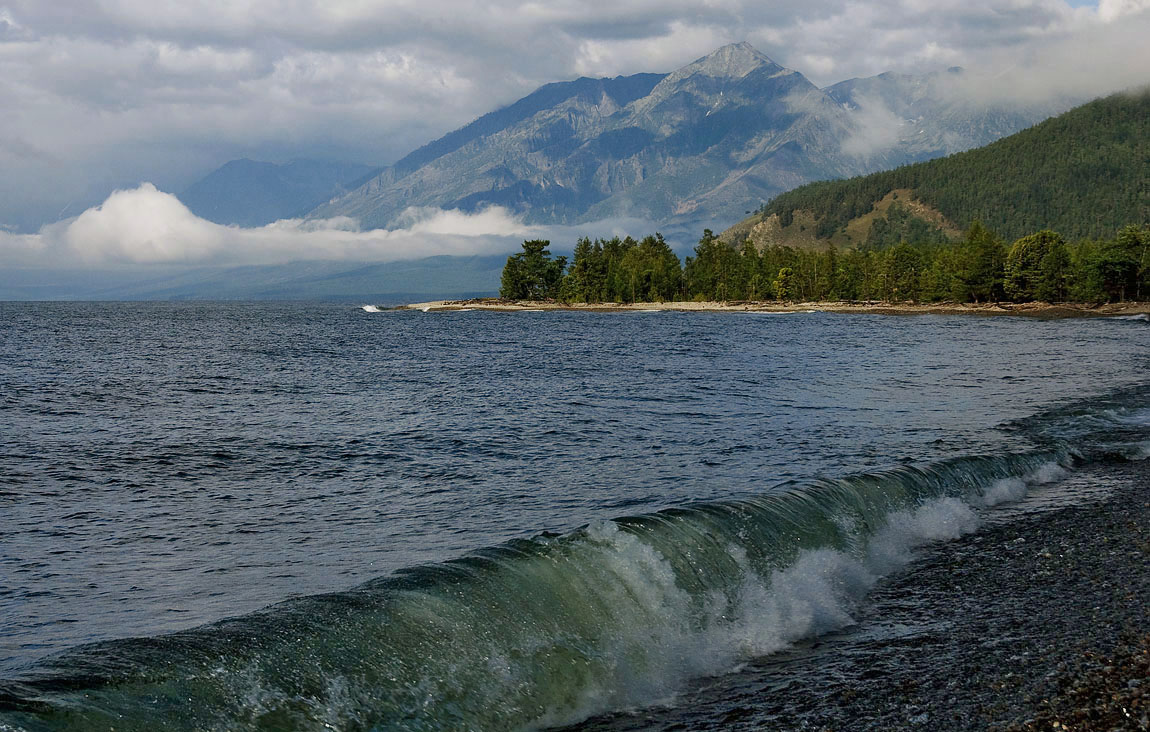 «Заповедное ожерельеозера Байкал»
11 января – Всероссийский день заповедников и национальных парков
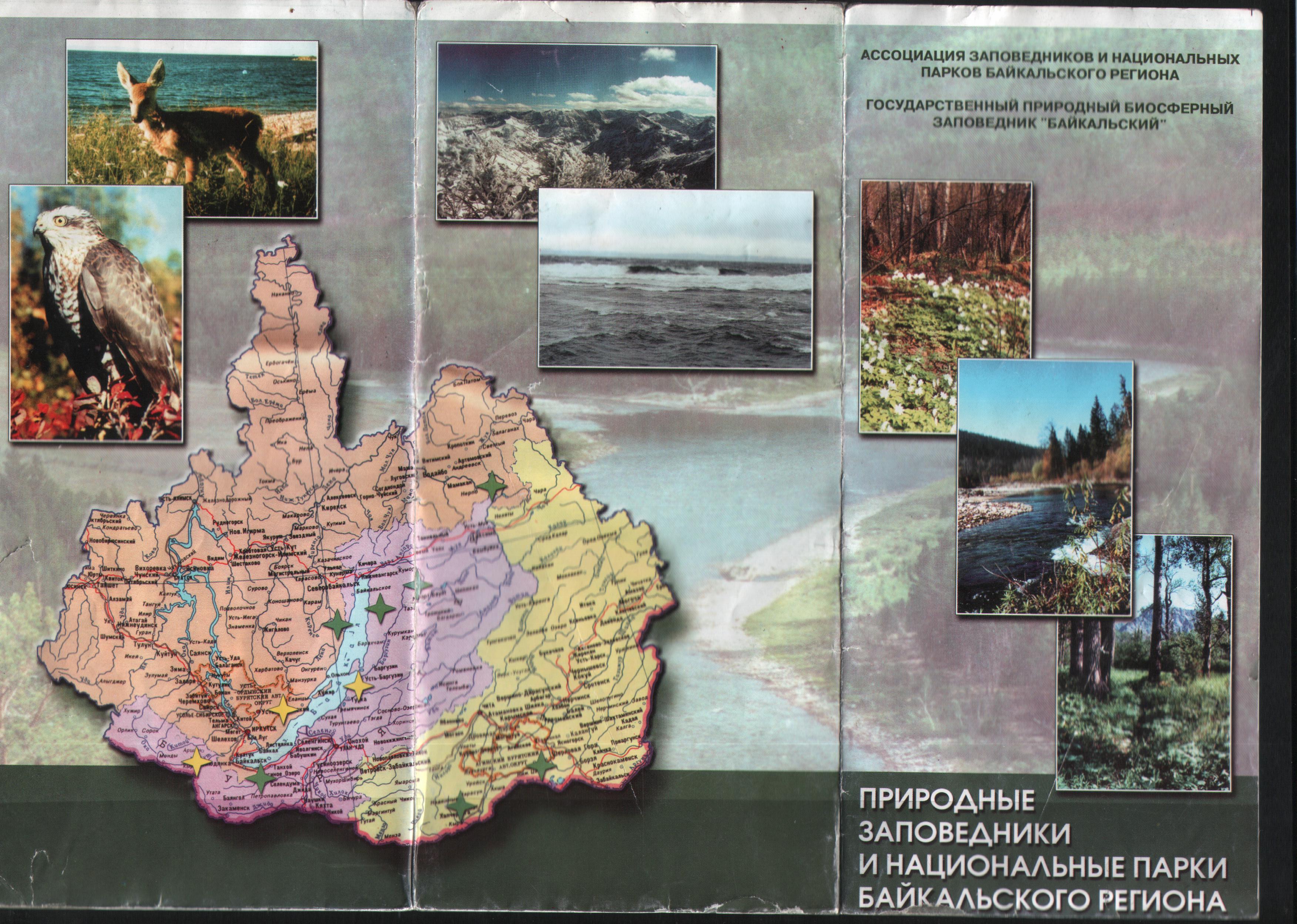 заповедникинациональные паркизаказники
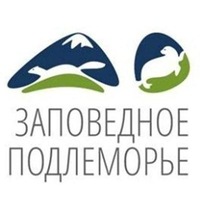 Баргузинский заповедникЗабайкальский национальныйпарк
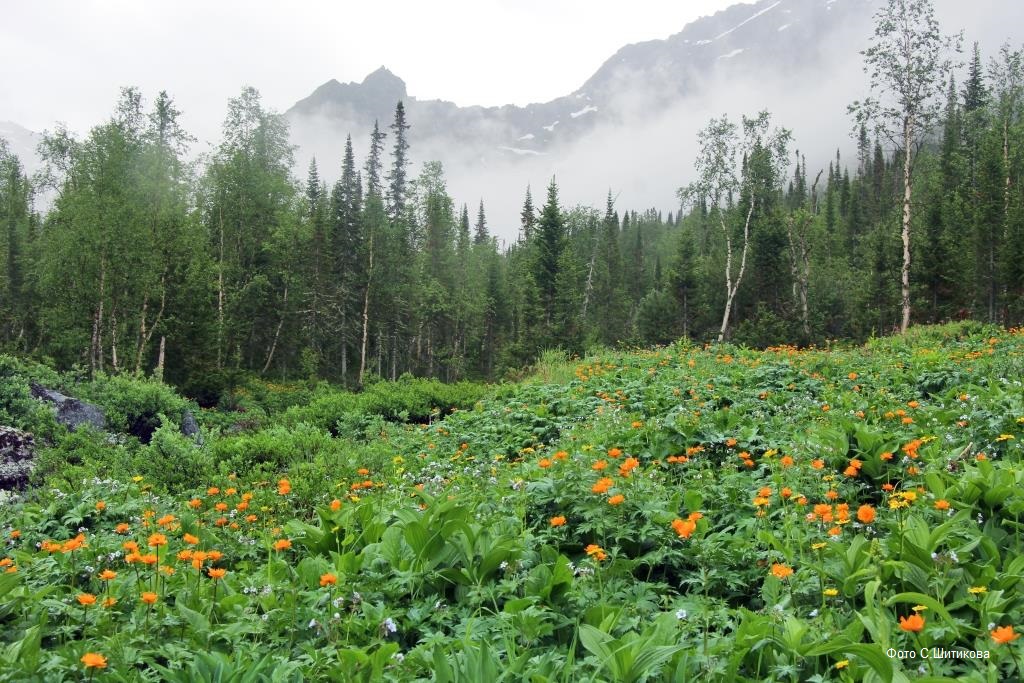 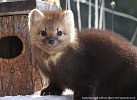 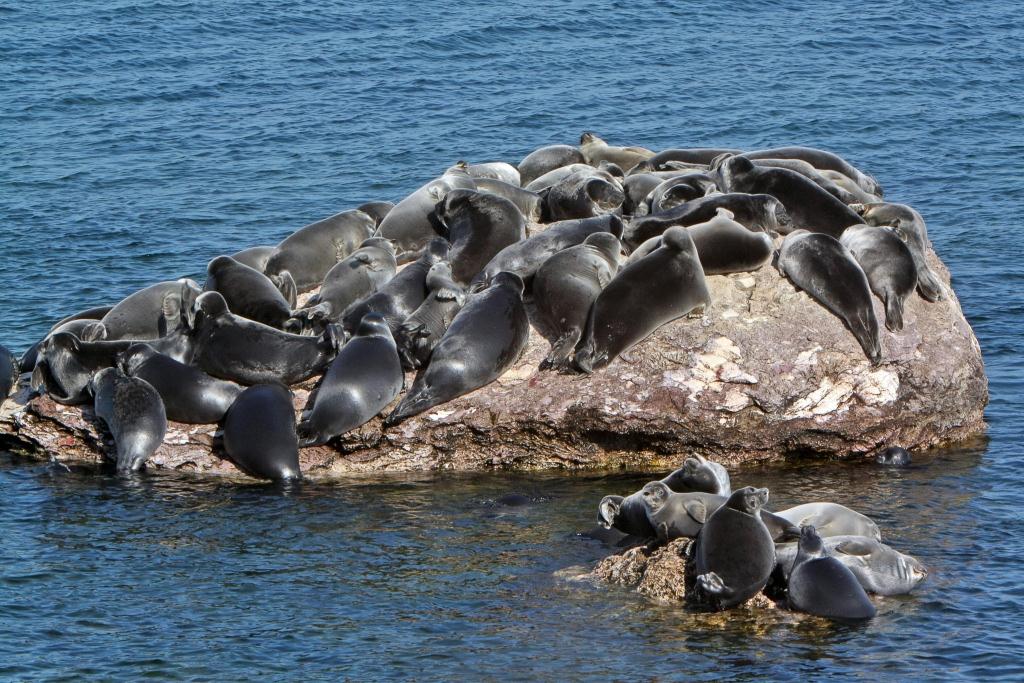 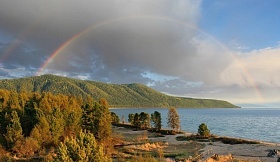